Instructions
The next slide is designed to fit into either a GFO student presentation: Busting Myths About the Teaching Profession or a GFO faculty/staff presentation: Teaching: The Best Kept Secret!.  
It matches the teacher salary slide in the presentation slide decks. 
You can simply copy and paste this into the slide deck and be ready to present!
Note: The Notes section of these slides contain scripts and pointers for presenting
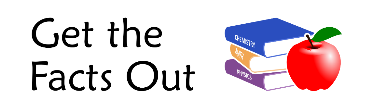 Any opinions, findings, and conclusions or recommendations expressed in this material are those of the author(s) and do not necessarily reflect the views of the National Science Foundation. NSF DUE #1821710 & 1821462.
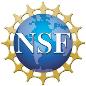 Repairing the reputation of the teaching profession
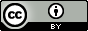 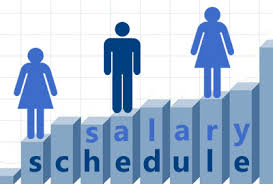 Teacher Salariesschool-year contracts
10 months contract → $39,100 = $24/hr.
+ Extra Pay
[Speaker Notes: “Here are salaries at Mid-Career for our area.  You can see some very sizeable increases have built over the years.  This is a combination longevity and loyalty reward. Part is due to experience but also to reward those who stay with the district.“ 

“The range shown here is for someone who just earned their MA right at Year 15, that’s the lower number, and the higher number is someone who earned their MA a few years ago and has since taken more courses. The higher number is for someone who has taken quite a few more courses 15 -20 over the years since they earned their masters.”

Alex – 7/6/23 - Bullard ISD participates in Texas Teacher Incentive Allotment. I added Recognized allotment of $5,236 to BA5+ and MA5+. Added Master allotment of $19,454 to MA15+. Rusk ISD does not participate, but they do have a $1,000 spring supplement, $300 annual incentive, and $1750 Rise Up stipend that I added to each salary, in addition to $500 longevity bonuses for 5 years of service and a $1,000 bonus for 15 years of service. There was no admin salary data available for either school district.]
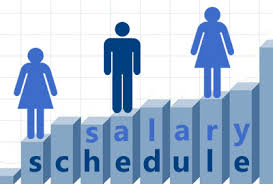 Teacher Salariesschool-year contracts
10 months contract → $46,100 = $28/hr.
+ Extra Pay
[Speaker Notes: “Here are salaries at Mid-Career for our area.  You can see some very sizeable increases have built over the years.  This is a combination longevity and loyalty reward. Part is due to experience but also to reward those who stay with the district.“ 

“The range shown here is for someone who just earned their MA right at Year 15, that’s the lower number, and the higher number is someone who earned their MA a few years ago and has since taken more courses. The higher number is for someone who has taken quite a few more courses 15 -20 over the years since they earned their masters.”

Alex – 7/6/23 - Bullard ISD participates in Texas Teacher Incentive Allotment. I added Recognized allotment of $5,236 to BA5+ and MA5+. Added Master allotment of $19,454 to MA15+. Rusk ISD does not participate, but they do have a $1,000 spring supplement, $300 annual incentive, and $1750 Rise Up stipend that I added to each salary, in addition to $500 longevity bonuses for 5 years of service and a $1,000 bonus for 15 years of service. There was no admin salary data available for either school district.]
Teacher Salariesschool-year contracts
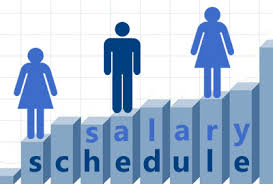 10 months contract → $62,600 = $38/hr.
+ Extra Pay
[Speaker Notes: “Here are salaries at Mid-Career for our area.  You can see some very sizeable increases have built over the years.  This is a combination longevity and loyalty reward. Part is due to experience but also to reward those who stay with the district.“ 

“The range shown here is for someone who just earned their MA right at Year 15, that’s the lower number, and the higher number is someone who earned their MA a few years ago and has since taken more courses. The higher number is for someone who has taken quite a few more courses 15 -20 over the years since they earned their masters.”

Alex – 7/6/23 - Bullard ISD participates in Texas Teacher Incentive Allotment. I added Recognized allotment of $5,236 to BA5+ and MA5+. Added Master allotment of $19,454 to MA15+. Rusk ISD does not participate, but they do have a $1,000 spring supplement, $300 annual incentive, and $1750 Rise Up stipend that I added to each salary, in addition to $500 longevity bonuses for 5 years of service and a $1,000 bonus for 15 years of service. There was no admin salary data available for either school district.]
Total Rewards
FOR COACHING
like head coach, debate, or band
$2,012- $7,057
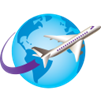 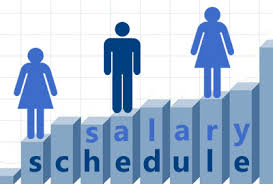 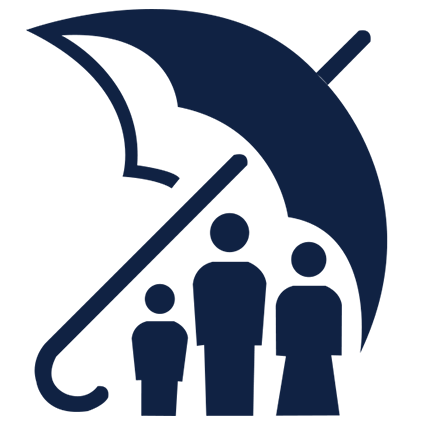 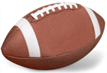 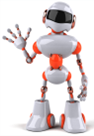 $1,012- $5,665
FOR CLUBS
like robotics club or yearbook
Base Salary
additional activities
health insurance
Retirement 
Benefits
[Speaker Notes: 7/6/23

“All of the salaries that we just discussed are “base salaries” Just the minimum teachers receive. But most teachers do more than that.  When teachers coach, sponsor clubs, sub for another teacher, tutor, all of that comes with negotiated stipends/bonuses. The middle 50% range for these activities is $1 - $8K per year.  Some teachers like to do multiple activities and tell us that it’s not unreasonable to add $12 - $18K to their salary doing these types of activities.”]